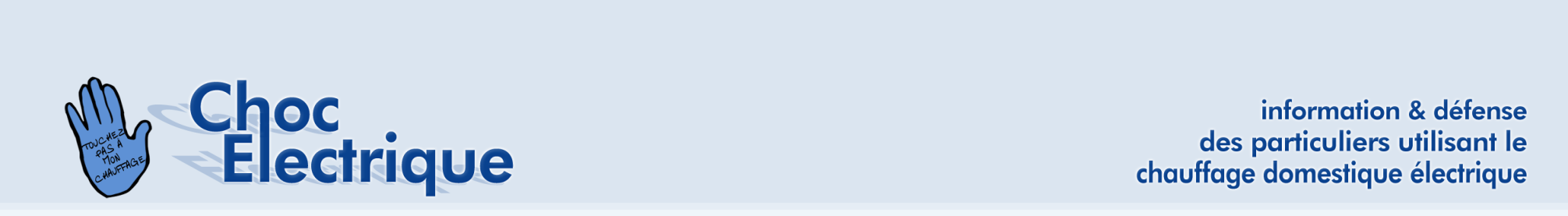 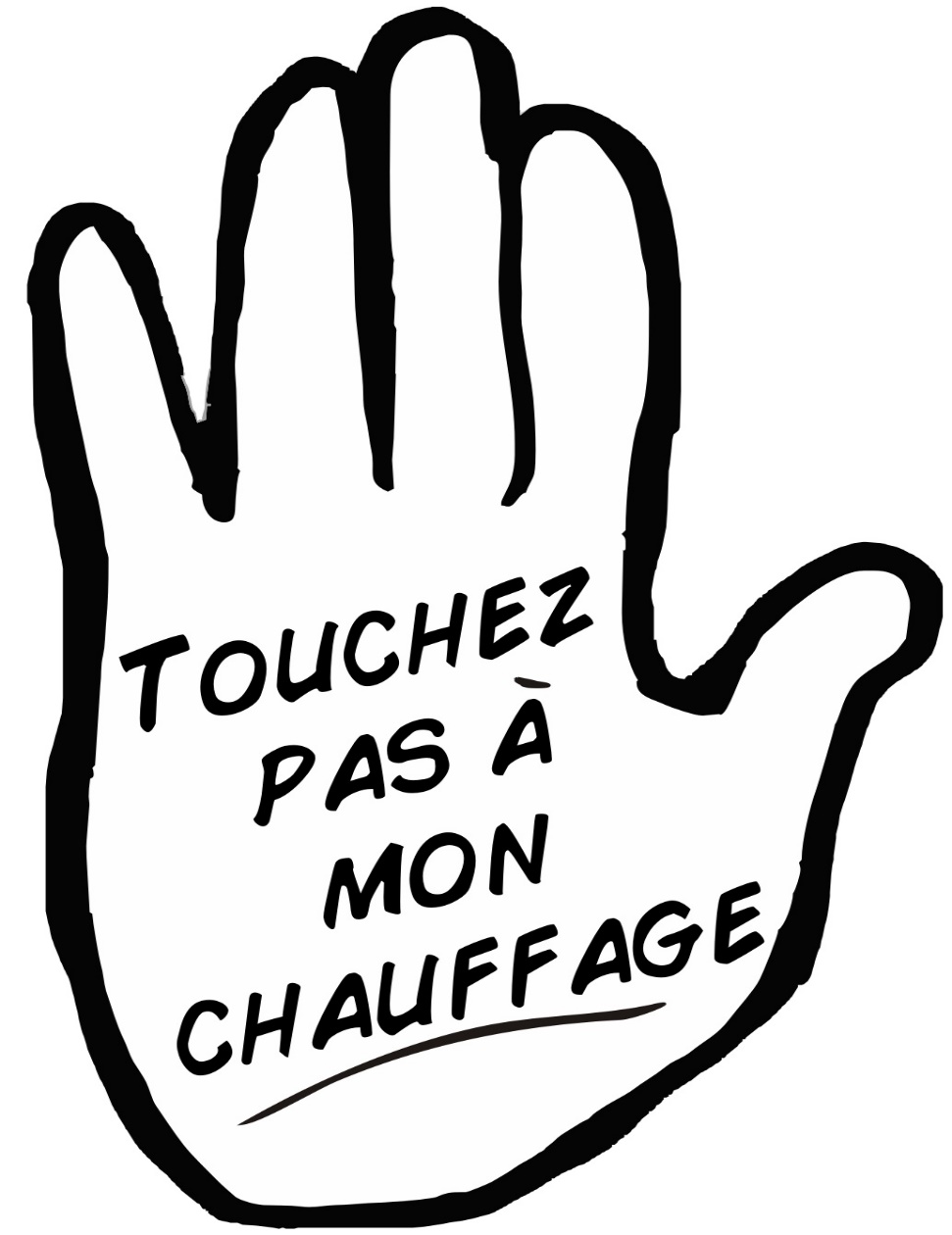 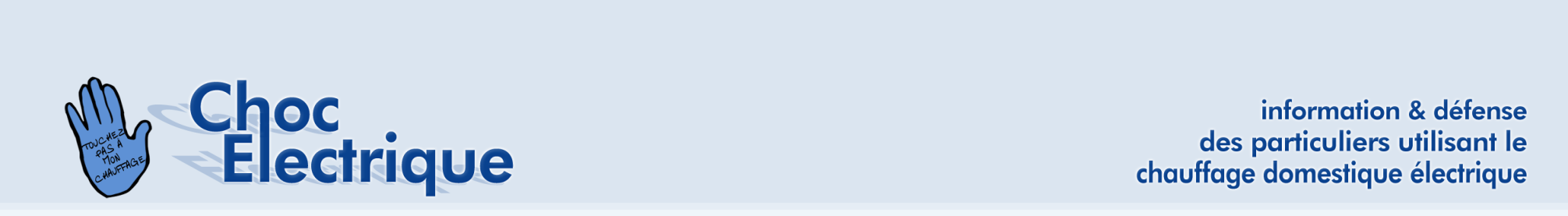 Lundi 16 avril 2018, 20h,   à  Epalinges
Une huitième «merveille» … 
1-La Chauffageologie: quelques notions
2-L’idée de Pierre Cornu
3-L’avenir immédiat: par Guy-Philippe BOLAY, député au Grand Conseil Vaudois et Olivier Feller, conseiller national.
4-Vos questions ….et des réponses
5-Verres  de contact
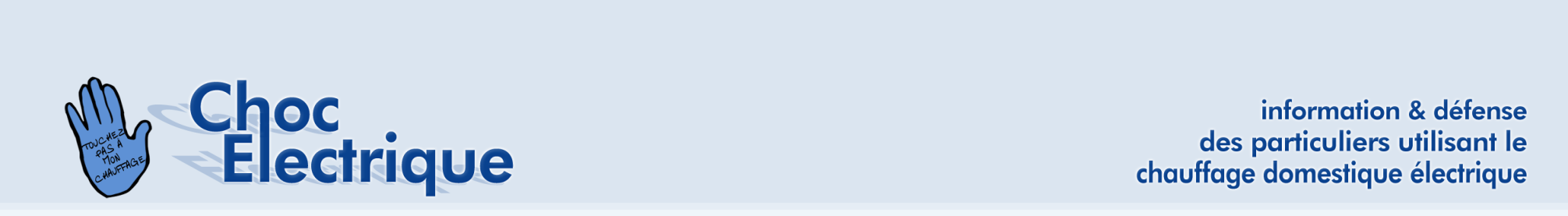 .
1- Chauffage gaz ou mazout:  Remplacement par une PAC

2-Chauffage électrique direct: 
  a) Remplacement par une PAC: Brut : 70000-100000.-frs
  b) Surtout pas de remplacement mais :
    -Pose de panneaux photovoltaïques 25000.-frs qui entraîne une réduction de 60% au minimum de la charge du réseau électrique.
    -Si en plus changement des vitrages et ou isolation périphérique la production d’énergie peut être supérieure à la consommation du chauffage.
En conclusion, on a un coût et une consommation inférieure à la solution avec PAC, donc il ne faut pas remplacer mais promouvoir les chauffages électriques.
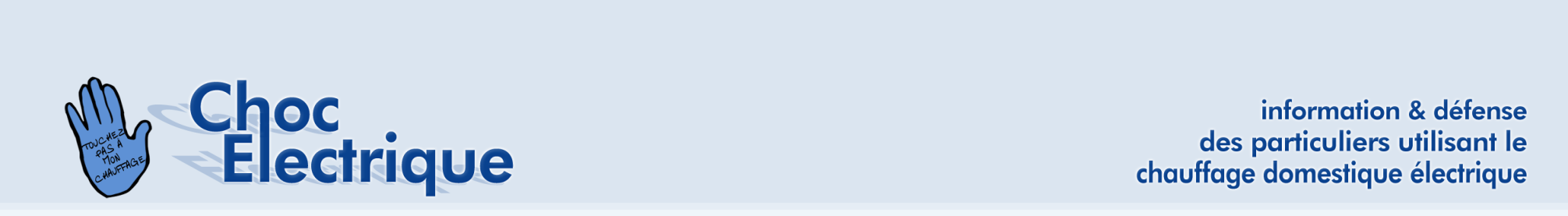 3-Construction nouvelle: 
            Avec PAC le chauffage coûte 50000.-frs
        Avec chauffage électrique direct + photovoltaïque  le coût est de 40000.-frs
Avec deux constructions identiques on arrive à la même conclusion que ci-dessus.
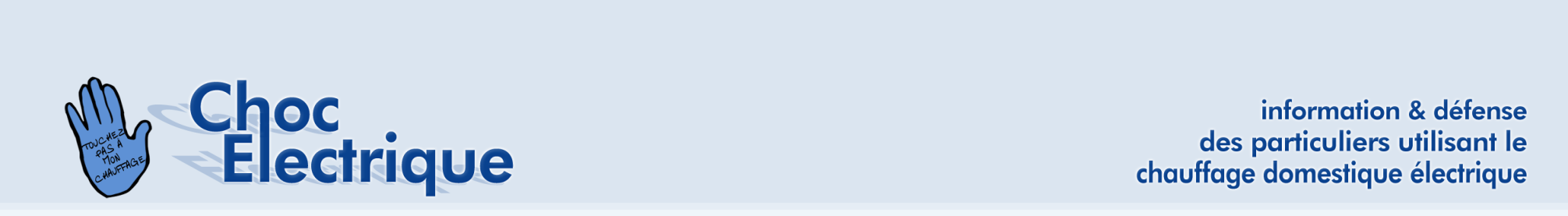 Exemple basé sur la consommation moyenne totale d’une villa soit 16000kwh/an dont maximum 12000kwh pour le chauffage.
Avec la pose de 40m2 de panneaux photovoltaïques on produit au minimum 9000kwh/an soit 75% du chauffage.
Avec cette seule opération la consommation est déjà au niveau d’un chauffage avec PAC.
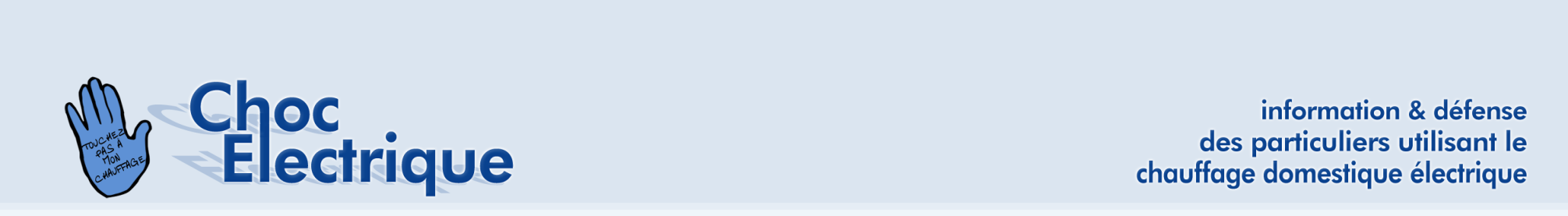 Cas de ma villa.(2 personnes)
120m2 chauffés entre 20 et 22 degrés.
+60m2 tempérés env. 17 degrés. 
Avant travaux consommation moyenne totale de la villa 22000kwh/an.
Les travaux :
      Isolation des combles
      Remplacement de toutes les fenêtres (triples vitrages)
       Isolation périphérique complète
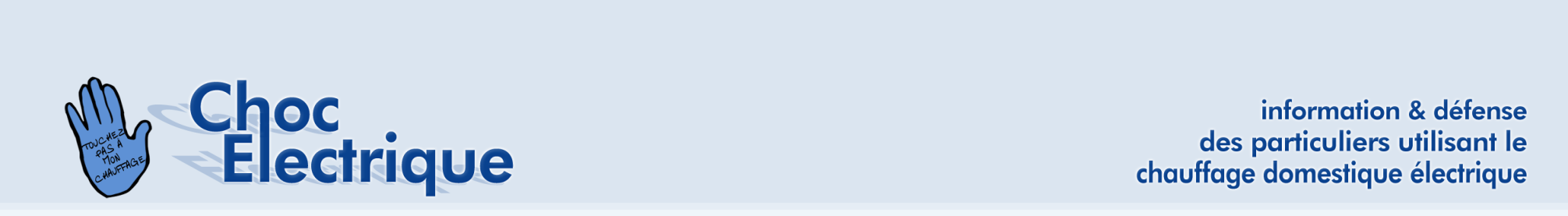 Après travaux consommation moyenne totale de la villa:11500kw/an.
Reste à effectuer :
  -pose d’un boiler PAC gain de 1500kwh/an.
  -pose de 40m2 de panneaux   9000kwh/an.
Le résultat 1000kwh/an comme consommation nette totale finale, donc à part le problème de l’autoconsommation dont les possibilités s’améliorent régulièrement, il est donc évident qu’il faut garder les chauffages électriques.
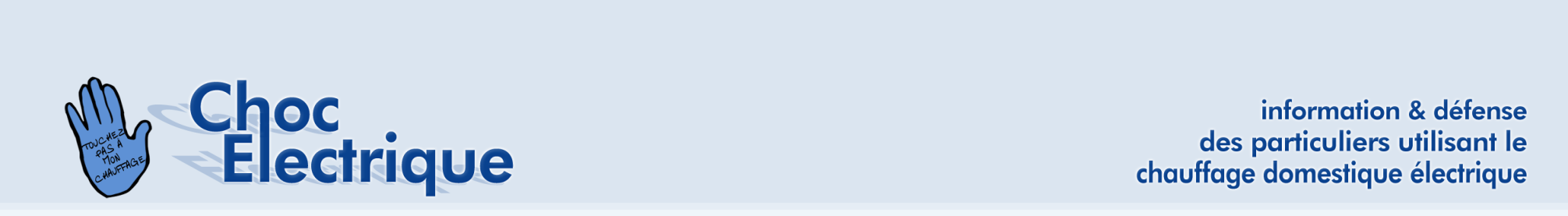 En résumé le chauffage  électrique direct est :
-écologique
-très bon marché
-efficient
-souple 
-sans entretien  
-d’une très grande durabilité 
Pierre Cornu Ingénieur SIA 1420 Fiez 2018